Отчет об исполнении бюджета  Ипатовского муниципального района Ставропольского краяза 2016 год Докладчик: начальник финансового управления администрации Ипатовского муниципального района Ставропольского края   Домовцова Любовь Григорьевна 2017год
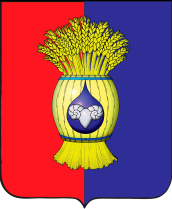 СТРУКТУРА ДОХОДОВ БЮДЖЕТА  ИПАТОВСКОГО 
МУНИЦИПАЛЬНОГО РАЙОНА СТАВРОПОЛЬСКОГО КРАЯ 
ЗА  2016 год
Схема 1
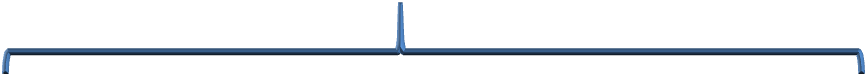 ТЫС.РУБЛЕЙ
ВСЕГО ДОХОДОВ
1253086,85
1270855,49
+  17768,64
101,4%
Безвозмездные поступления
988396,16
Налоговые и неналоговые доходы
264690,69
283686,47
987169,02
-1227,14
99,9%
+18995,78
107,2%
УДЕЛЬНЫЙ ВЕС
77,7%
УДЕЛЬНЫЙ ВЕС
22,3%
План 2016года          Фактическое исполнение        Отклонение от плана               % исполнения
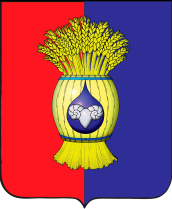 Схема 2
ДИНАМИКА ПОСТУПЛЕНИЙ В МЕСТНЫЙ БЮДЖЕТ ПО ОСНОВНЫМ НАЛОГОВЫМ И НЕНАЛОГОВЫМ ИСТОЧНИКАМ ЗА 2015- 2016 ГОДЫ
ТЫС.РУБЛЕЙ
↑13,2%
13,0%
- 3,3%
- 46,3%
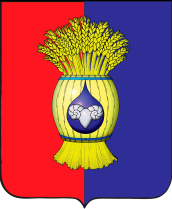 СТРУКТУРА БЕЗВОЗМЕЗДНЫХ ПОСТУПЛЕНИЙ В  БЮДЖЕТ ИПАТОВСКОГО МУНИЦИПАЛЬНОГО РАЙОНА СТАВРОПОЛЬСКОГО КРАЯ ЗА 2016 год
Схема 3
ТЫС.РУБЛЕЙ
БЕЗВОЗМЕЗДНЫЕ ПОСТУПЛЕНИЯ
933789,88
ФАКТ 2015 ГОДА
988396,16
ПЛАН 2016 ГОДА
987169.02
ФАКТ 2016 ГОДА
+ 53379,14
+ 5,7%
ДОТАЦИИ
СУБСИДИИ
СУБВЕНЦИИ
ПРОЧИЕ
ИНЫЕ МЕЖБЮДЖЕТНЫЕ ТРАНСФЕРТЫ
ПРОЧИЕ БЕЗВОЗМЕЗДНЫЕ ПОСТУПЛЕНИЯ
134979,00
82329,27
761737,83
10598,33
15,0
129065,00
80188,0
746959,99
2351,92
1667,84
+ 5914,00
+ 4,6
+2141,27
+ 2,7
+14777,84
+2,0
+8246,41
в 4,5р
-1652,84
13,7
8,3
77,2
1,1
0,002
Фактическое                 Фактическое                     Отклонение от  факта 2015            Отклонение от                  Удельный вес          исполнение  2016           исполнение  2015г             в абсолютном выражении             факта 2015,%                    в общем объеме  
                                                                                                                                                                                                 поступлений
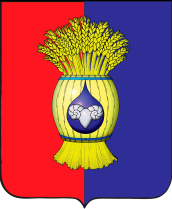 СТРУКТУРА ДОХОДОВ БЮДЖЕТОВ 
 ГОРОДСКОГО И СЕЛЬСКИХ ПОСЕЛЕНИЙ ЗА  2016 год
Схема 4
ТЫС.РУБЛЕЙ
ВСЕГО ДОХОДОВ
278224,89
299127,77
+  11902,88
104,1%
Безвозмездные поступления (без учета возвратов)
168946,61
Налоговые и неналоговые доходы
118278,28
167941,72
131186,05
-1004,89
99,4%
+12907,77
110,9%
План 2016года          Фактическое исполнение        Отклонение от плана              % исполнения
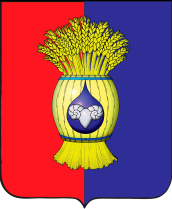 Схема 5
СТРУКТУРА БЕЗВОЗМЕЗДНЫХ ПОСТУПЛЕНИЙ В БЮДЖЕТЫ ГОРОДСКОГО И СЕЛЬСКИХ ПОСЕЛЕНИЙ ИПАТОВСКОГО РАЙОНАЗА 2015 ГОД
ТЫС.РУБЛЕЙ
+ 5,4%
- 66,1%
231928,87
169124.04
+ 336.07%
+ 11,1 %
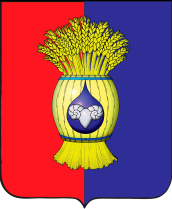 Схема 6
ВЫПОЛНЕНИЕ ПЛАНА ПО ДОХОДАМ БЮДЖЕТОВ ГОРОДСКОГО И СЕЛЬСКИХ ПОСЕЛЕНИЙ ИПАТОВСКОГО РАЙОНА ЗА 2016 ГОД
до 100% (3)
от 100 до 110 % (14)
свыше 110% (3)
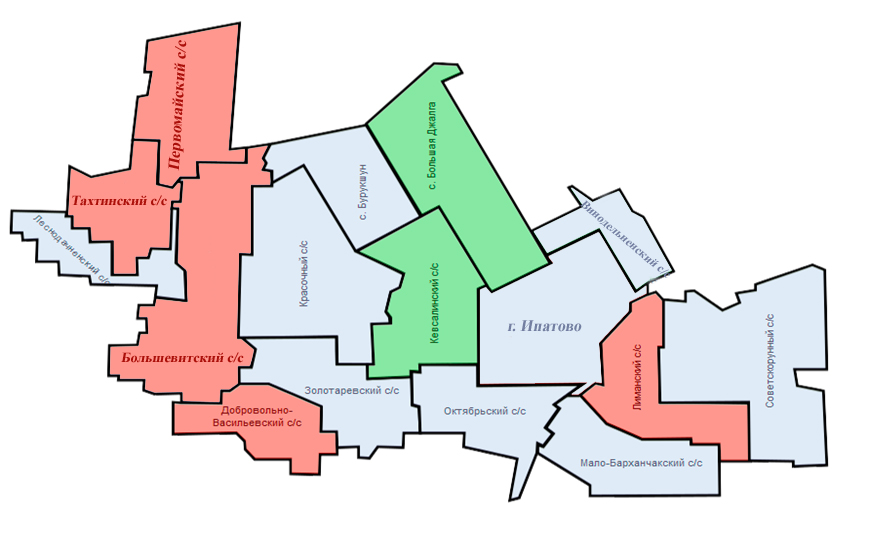 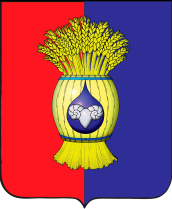 Схема 7
ЗАДОЛЖЕННОСТЬ ПО НАЛОГОВЫМ И НЕНАЛОГОВЫМ ДОХОДАМ, ПОДЛЕЖАЩИХ ПЕРЕЧИСЛЕНИЮ В КОНСОЛИДИРОВАННЫЙ БЮДЖЕТ ИПАТОВСКОГО МУНИЦИПАЛЬНОГО РАЙОНА ПО СОСТОЯНИЮ НА 01.01.2017 ГОДА
ТЫС.РУБЛЕЙ
Уд.вес в общей сумме задолженности
%
%
рост задолженности
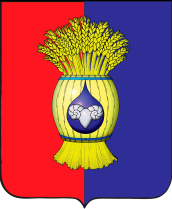 ОСНОВНЫЕ ХАРАКТЕРИСТИКИ РАСХОДОВ БЮДЖЕТА ИПАТОВСКОГО МУНИЦИПАЛЬНОГО РАЙОНА СТАВРОПОЛЬСКОГО КРАЯ  ЗА 2016 год
Схема 8
ТЫС.РУБЛЕЙ
1275277,86
1254701,06
1134456,11
112,4%
98,4%
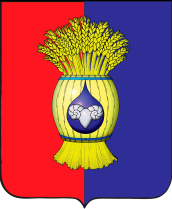 Схема 9
БЮДЖЕТ ИПАТОВСКОГО МУНИЦИПАЛЬНОГО РАЙОНА СКНА 2016 ГОД В ПРОГРАММНОМ ИСПОЛНЕНИИ
ТЫС.РУБЛЕЙ
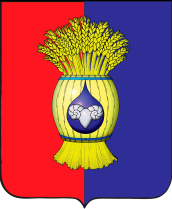 КАССОВОЕ ИСПОЛНЕНИЕ БЮДЖЕТА ИПАТОВСКОГО МУНИЦИПАЛЬНОГО РАЙОНА СТАВРОПОЛЬСКОГО КРАЯ В РАЗРЕЗЕ ГЛАВНЫХ РАСПОРЯДИТЕЛЕЙ БЮДЖЕТНЫХ СРЕДСТВ ЗА 2016 год
Схема  10
98,39%
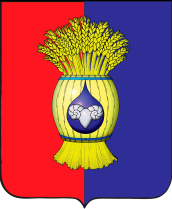 ЭКОНОМИЧЕСКАЯ СТРУКТУРА РАСХОДОВ БЮДЖЕТА ИПАТОВСКОГО МУНИЦИПАЛЬНОГО РАЙОНА  СТАВРОПОЛЬСКОГО КРАЯ  ЗА 2016 год
Схема  11
ТЫС.РУБЛЕЙ
5,71%
26,80%
35,60%
2,44%
27,57%
1,88%
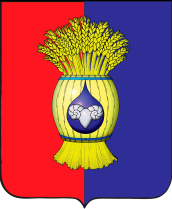 АНАЛИЗ РИТМИЧНОСТИ КАССОВЫХ ВЫПЛАТ за 2014-2016 годы
Схема 13
34,00%
30,8%
27,63%
29,13%
26,62%
25,11%
21,4%
21,9%
21,01%
21,80%
20,6%
19,88%
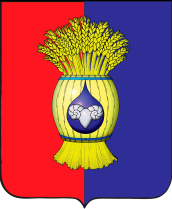 Схема 13
СТРУКТУРА РАСХОДОВ БЮДЖЕТА ИПАТОВСКОГО МУНИЦИПАЛЬНОГО РАЙОНА СТАВРОПОЛЬСКОГО КРАЯ ЗА 2016 ГОД
ТЫС.РУБЛЕЙ
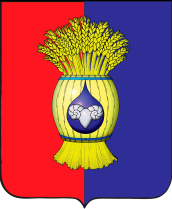 СТРУКТУРА И ОБЪЕМ ОСТАТКОВ СРЕДСТВ БЮДЖЕТА ИПАТОВСКОГО МУНИЦИПАЛЬНОГО РАЙОНА СТАВРОПОЛЬСКОГО КРАЯ
Схема 14
ТЫС.РУБЛЕЙ
ПО СОСТОЯНИЮ НА 01.01.2017г.
ПО СОСТОЯНИЮ НА 01.01.2016г.
УДЕЛЬНЫЙ ВЕС
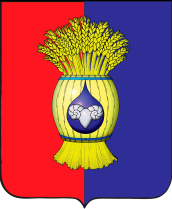 Схема 15
КАЧЕСТВО УПРАВЛЕНИЯ БЮДЖЕТНЫМ ПРОЦЕССОМ В МО КРАЯ ЗА 2015 ГОД
Александровский
 Арзгирский
 Андроповский
 Благодарненский
 Буденовский
 Георгиевский
 Грачевский
 Петровский
 Изобильненский
 Ипатовский
 Курский
 Советский
 Новоалександровский
 Красногвардейский
 город – курорт Кисловодск
 город Ставрополь
 город –курорт  Пятигорск
 город – курорт Невиномыск 
 город- курорт Железноводск
Кочубеевский
 Кировский
Нефтекумский
 Левокумский
 Новоселицкий
 Предгорный
 Труновский
 Туркменский
 Шпаковский
г. Лермонтов
Апанасенковский
 Минераловодский
 Степновский
 Советский
 город-курорт Ессентуки
I степень
II степень
III степень
Благодарю за внимание!